Gudsbilleder og Gudsrelationer, der holder
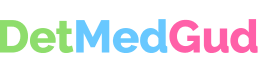 Louise Heldgaard Bylund, ph.d. 
Projektleder: detmedgud.dk
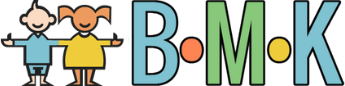 [Speaker Notes: Mig: ph.d. i børnebibler, DetMedGud: hjemmesiden. Meget interesseret i hvordan børn og unge nysgerrige og trygge omkring alt det med tro og tvivl. Og her er Gudsbilleder temmelig afgørende, men det ene eller det andet gudsbillede er for mig at se ikke målet i sig selv. Det er derimod en bæredygtig gudsrelation. Og med bæredygtig, mener jeg, en gudsrelation, der kan holde til livet og alt, hvad det byder en. Jeg vil forsøge at komme med et bud i det her oplæg, på, hvordan gudsbillederne måske kan vokse med alderen og blive mere og mere komplekse efterhånden som livet bliver det. Lad os se, hvad I synes, for der bliver også ting, I skal overveje nede hos jer.]
Gudsbilleder i Bibelen
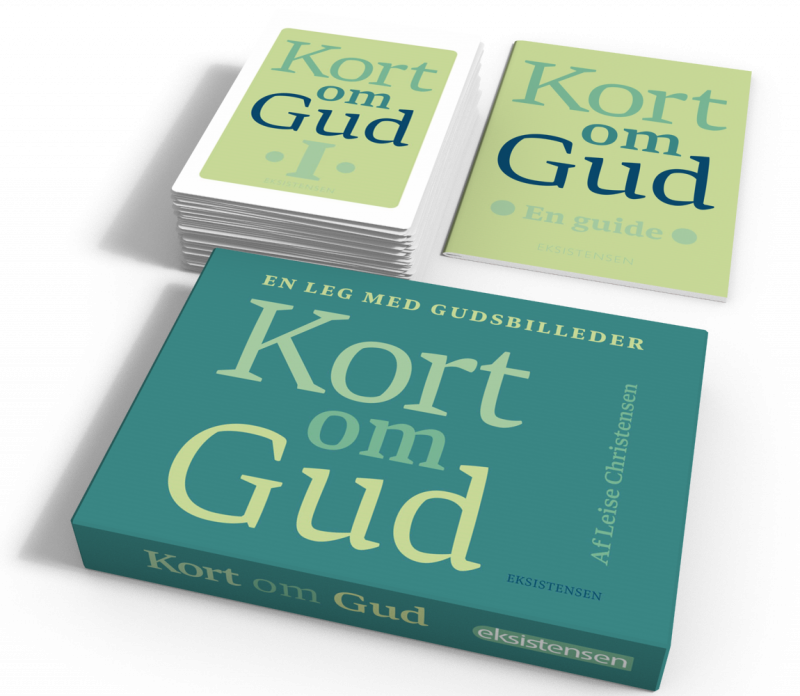 Billedforbud
Et væld af sproglige billeder: Menneskers forsøg på at sætte ord på en gudsrelation
Kort om Gud, eksistensen
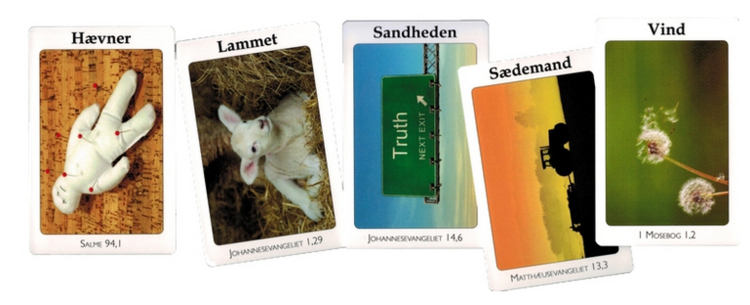 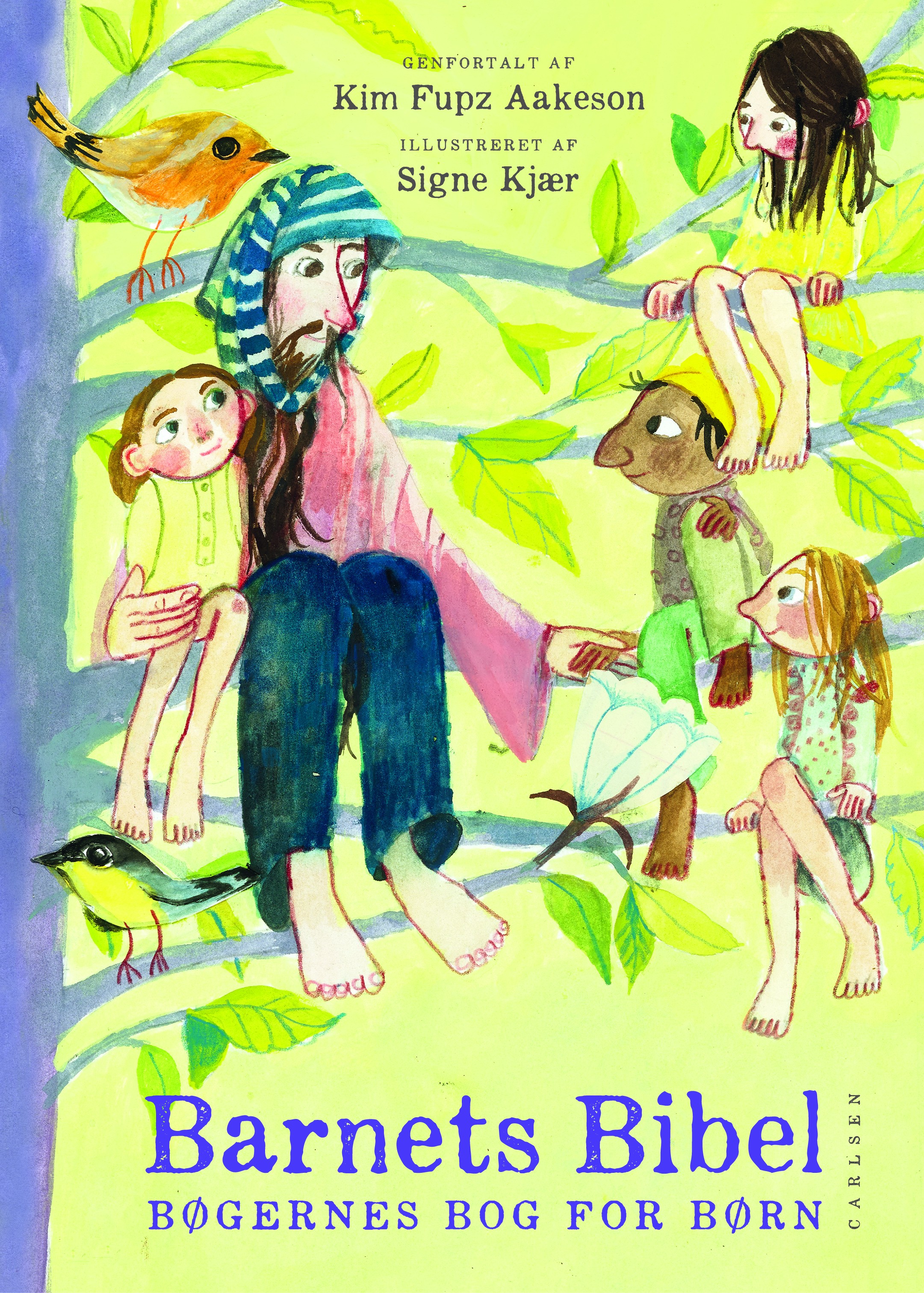 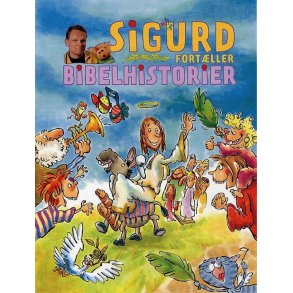 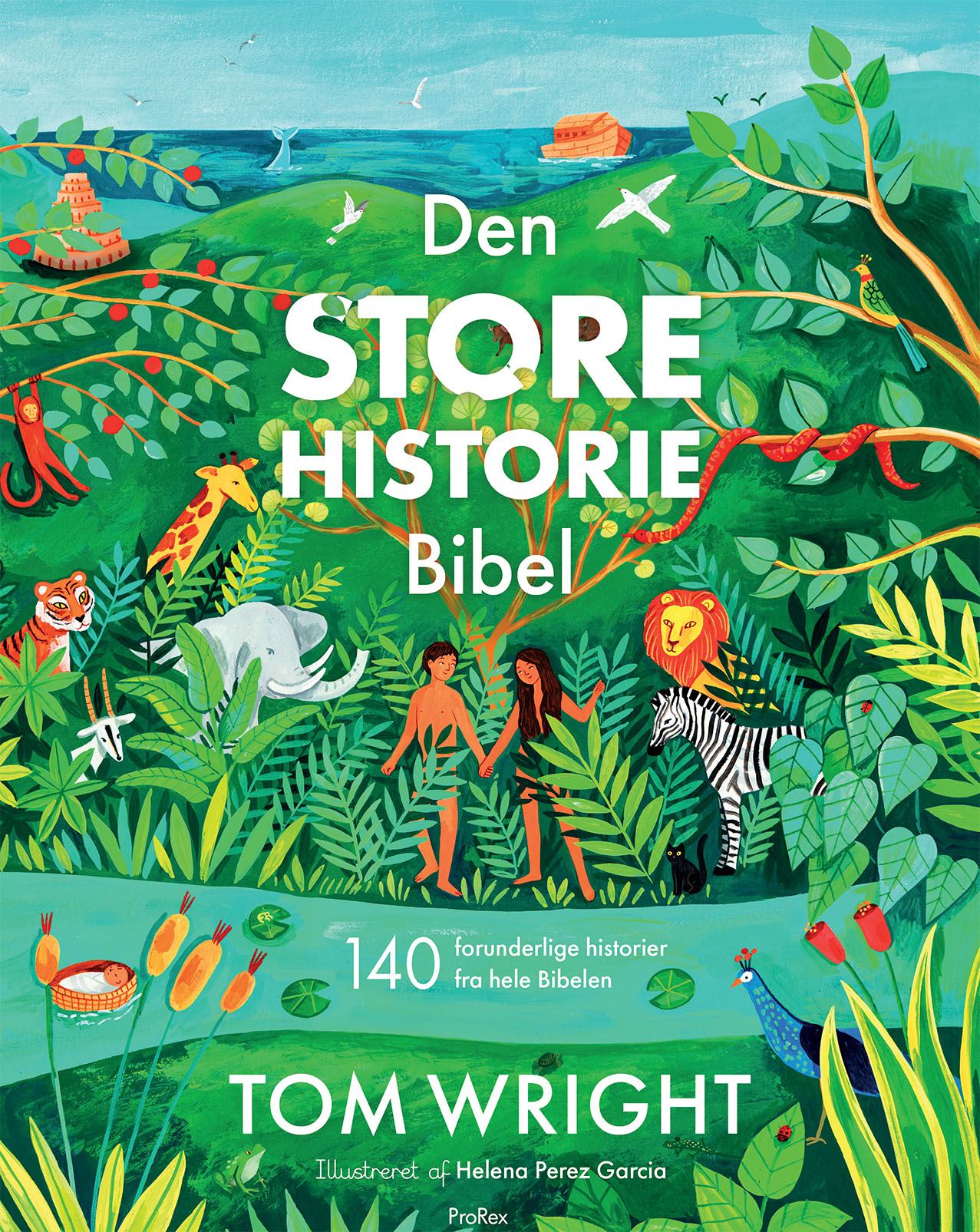 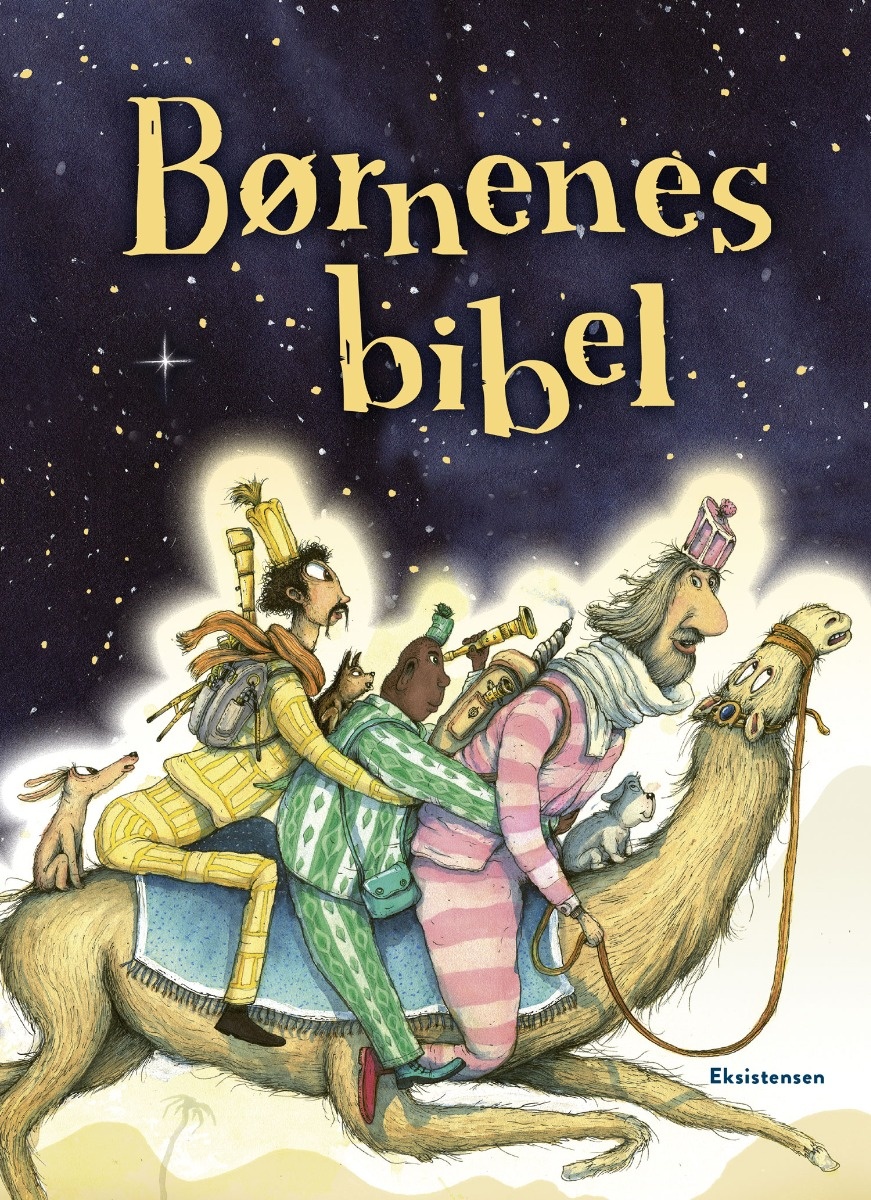 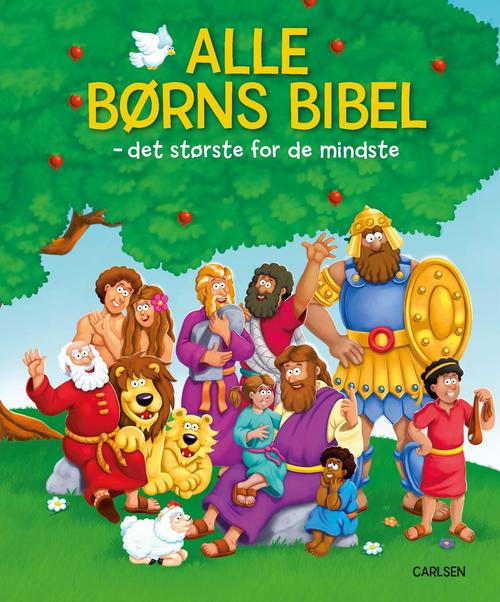 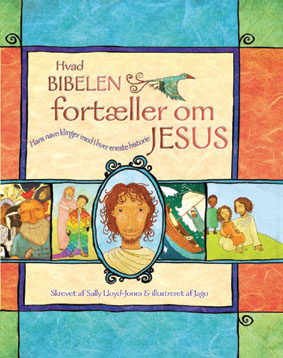 Gudsbilleder i børnebibler i dag
Børnebibelen
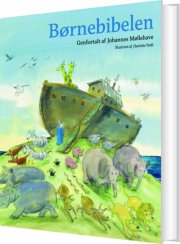 ”Gud er en mild far, som elsker de børn, han har, og derfor heller ikke glemmer dem, men tager sig af dem i kærlighed” 

(Møllehave 2016, 208).
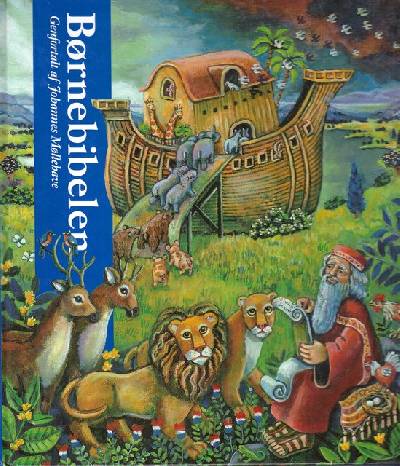 Bibelhistorier
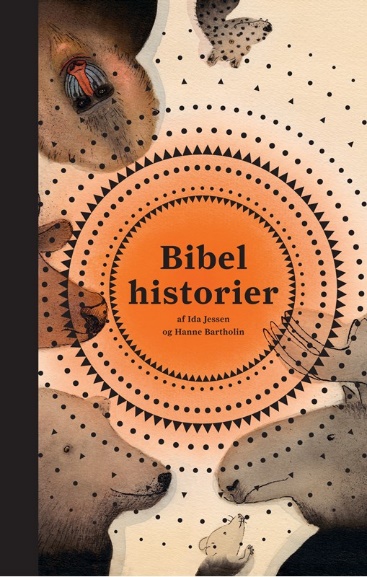 ”I kan altid tale til mig. Jeg kommer nok ikke til at svare jer ret mange gange, for den tid er forbi. Men jeg vil altid høre på jer. Og jeg vil være glad, når I er glade, og ked af det, når I er kede af det” 

(Jessen 2016, 32).
En kærlig far – En maskulin personlig Gud
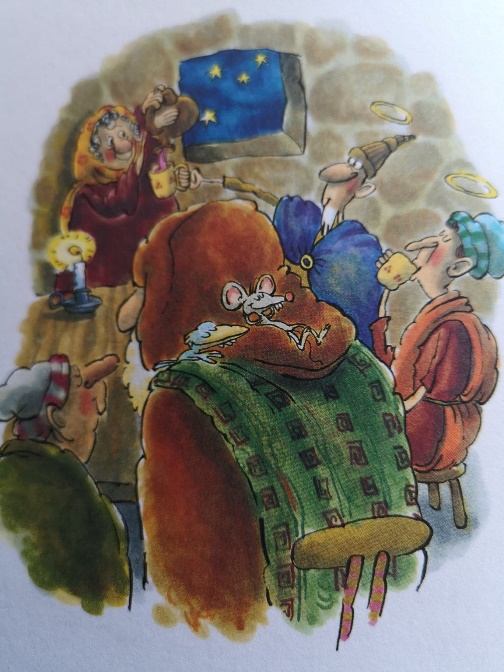 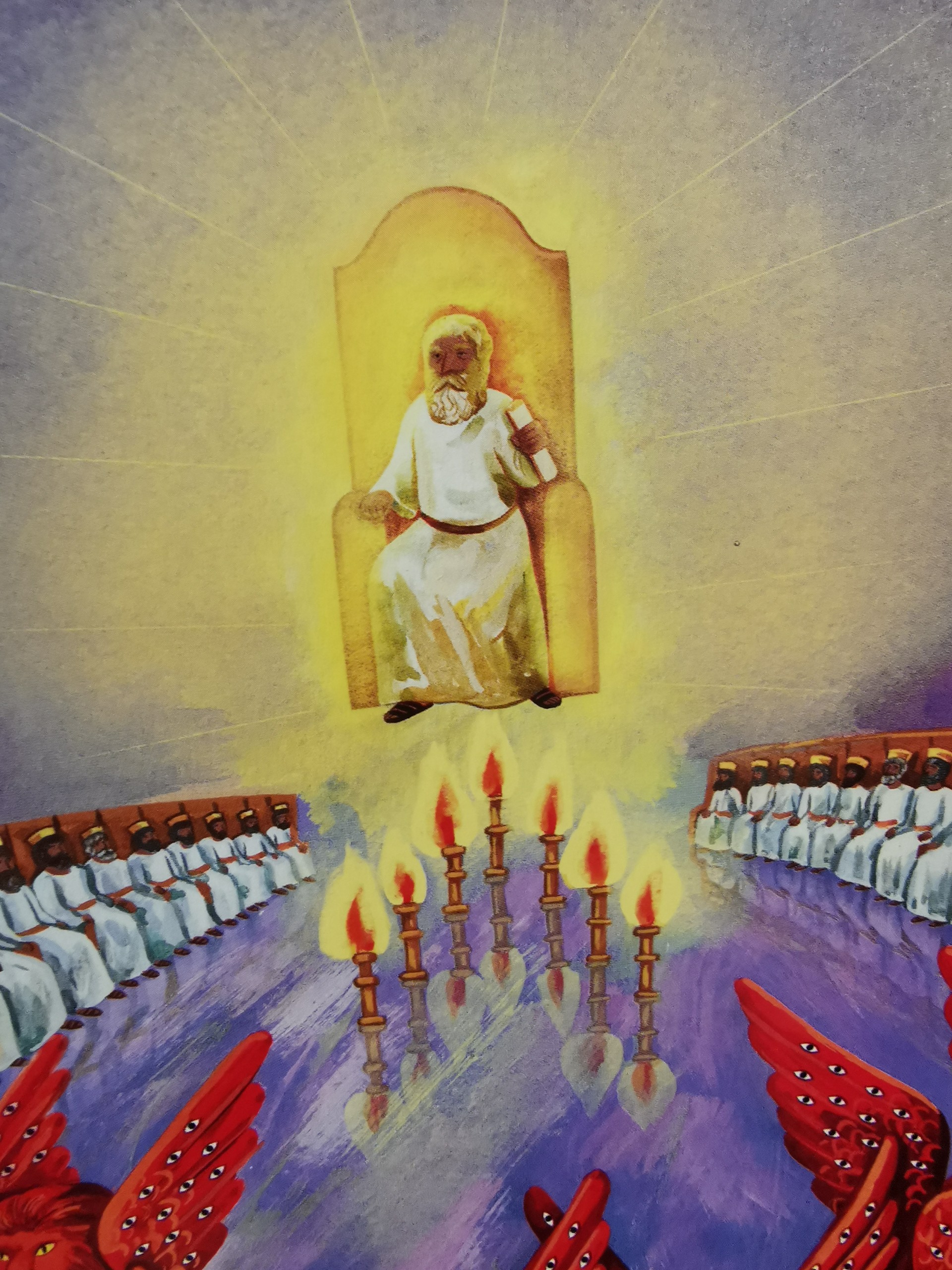 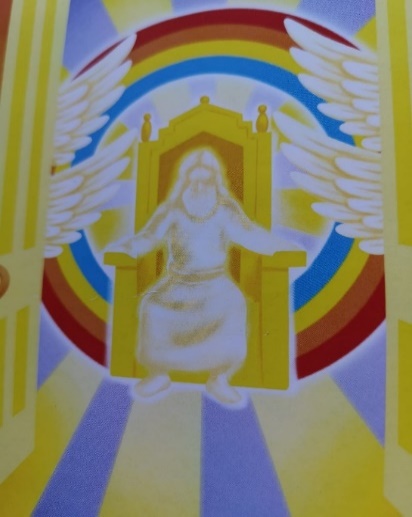 Undtagelsen
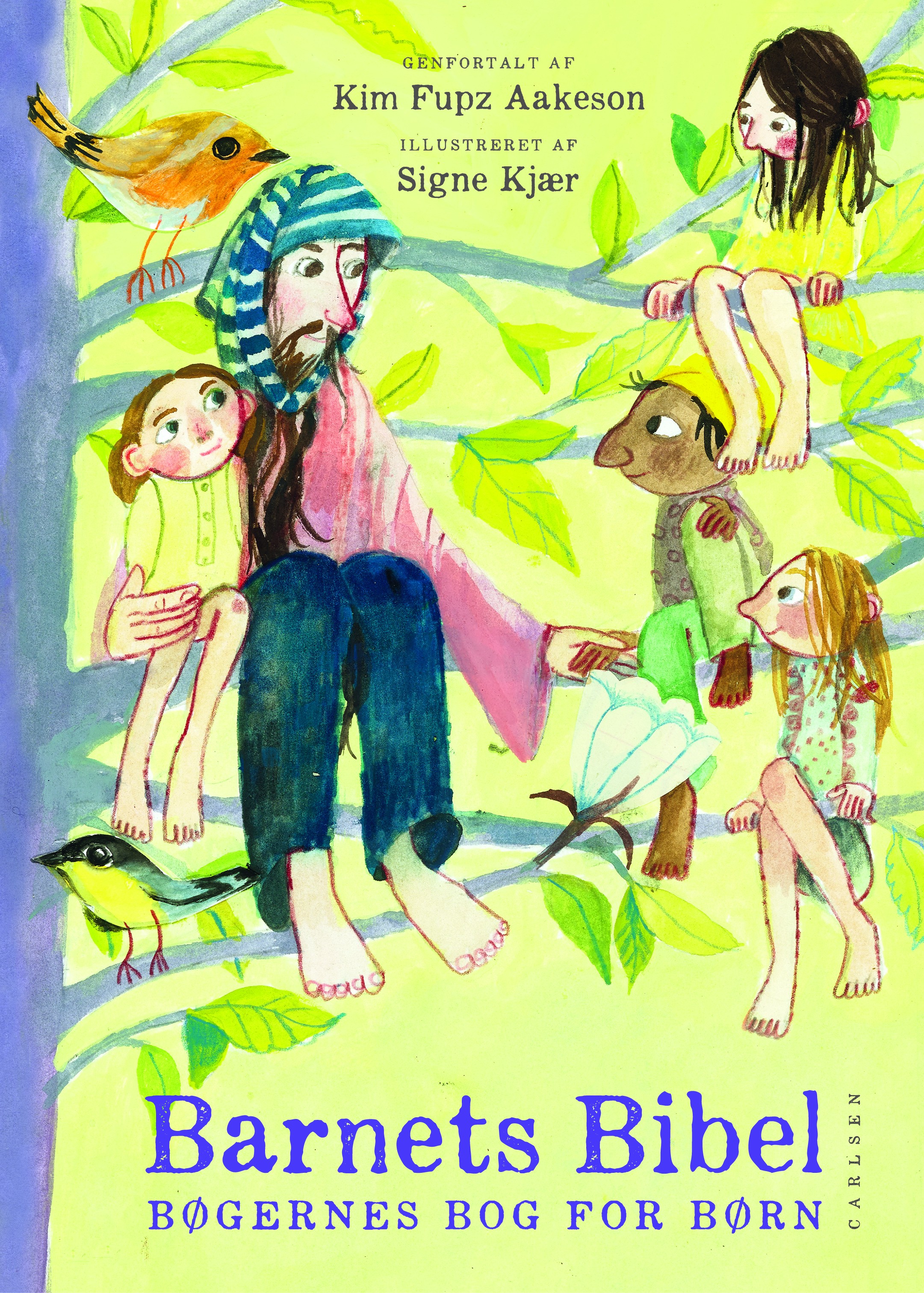 Undgår ”han” (næsten) konsekvent
Livsfaser – Når gudsbilledet kan vokse med barnet
”Det er bare en fase” oversat og udgivet af 
Kristne Organisationers Børneudvalg
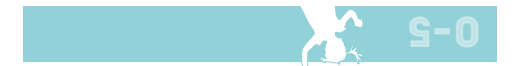 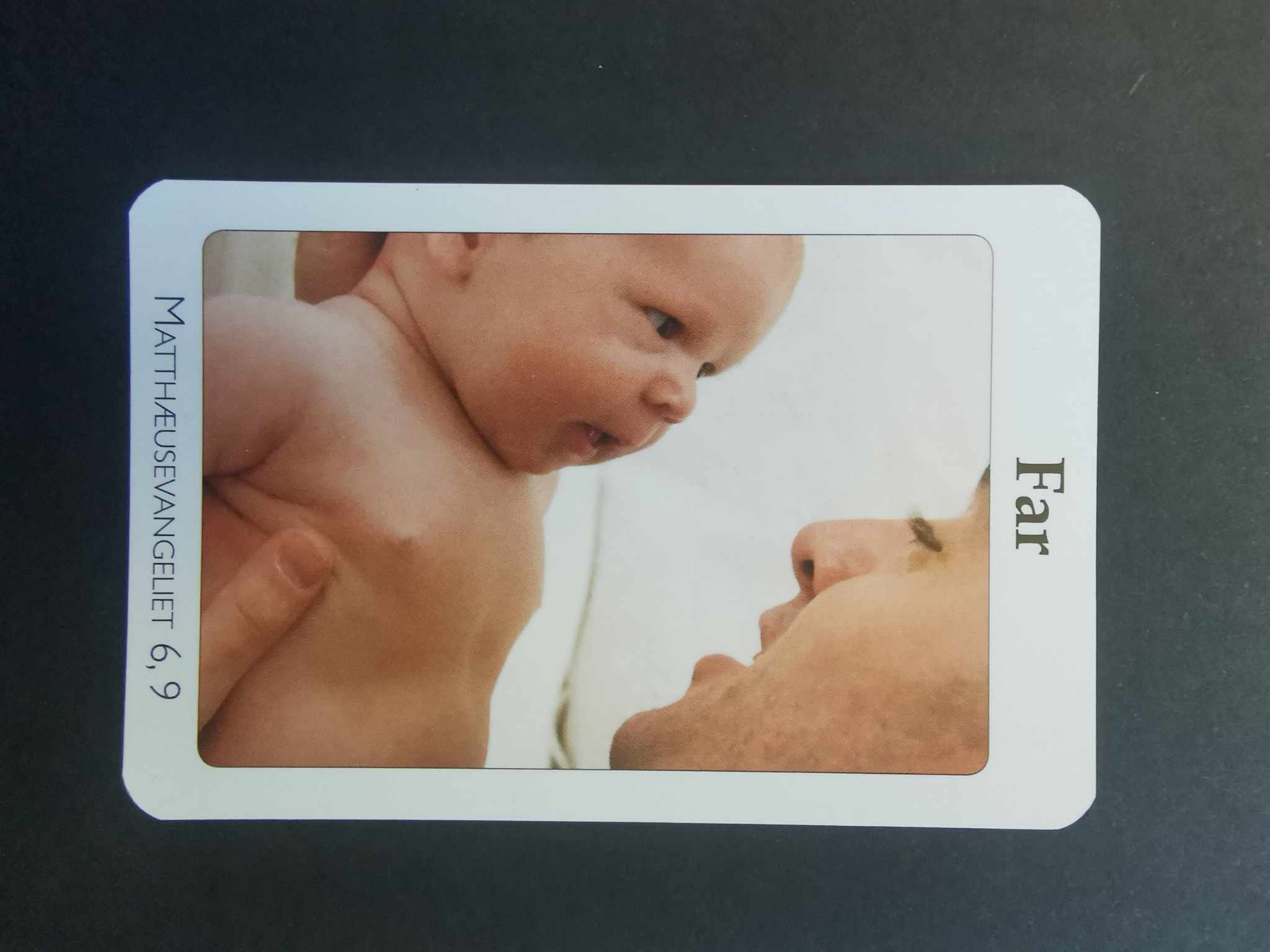 0-5 år
Gud som en kærlig far/forælder
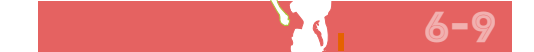 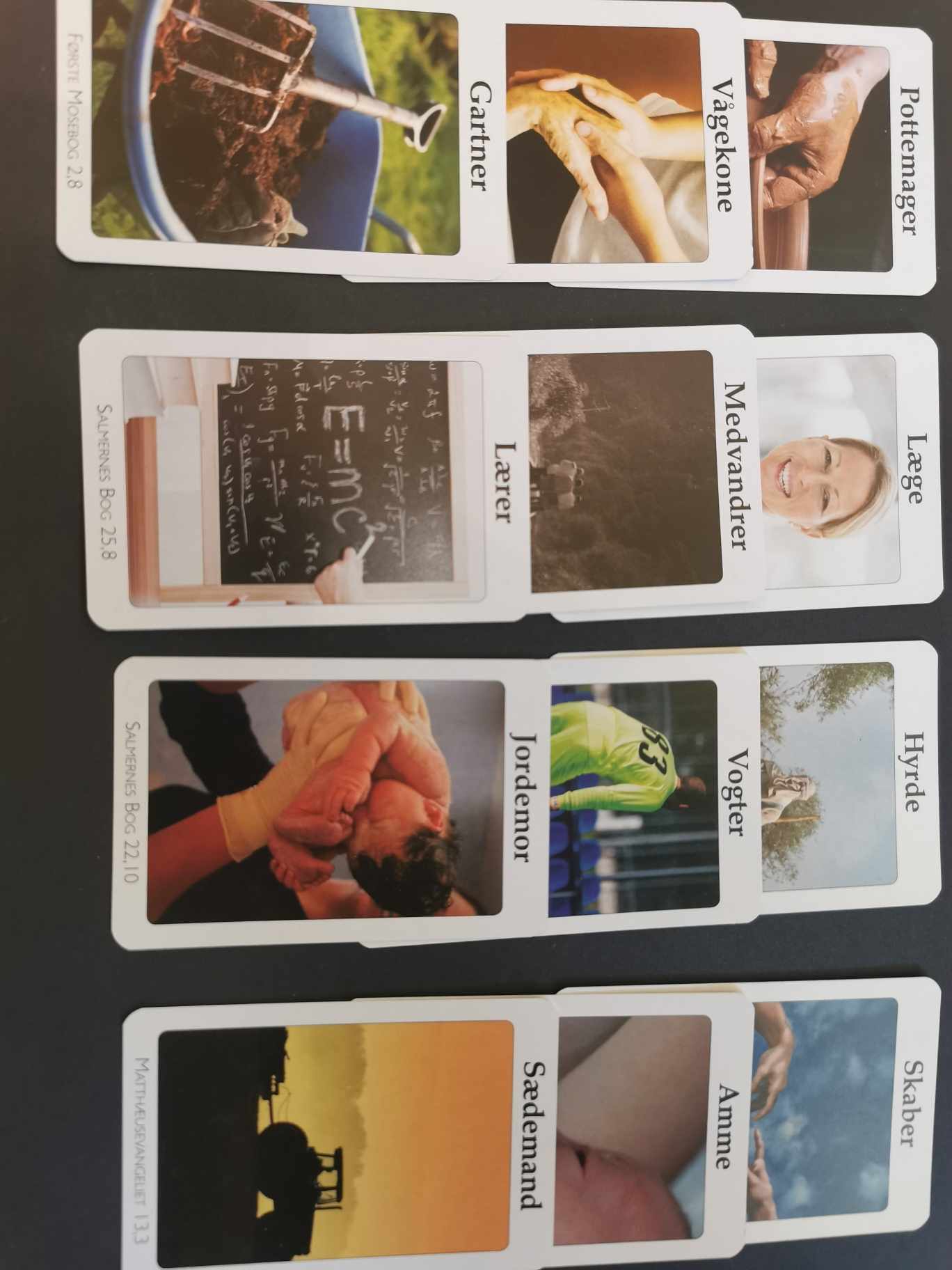 6-9 år
Gud som en 
personlig Gud
Dit første gudsbillede?
Kan du huske dine første forestillinger om Gud eller din tidligste gudsrelation? (Uanset hvor gammel du var)
Hvordan føltes den?
Ønsker du, at de børn, du har omkring dig, får den samme oplevelse?
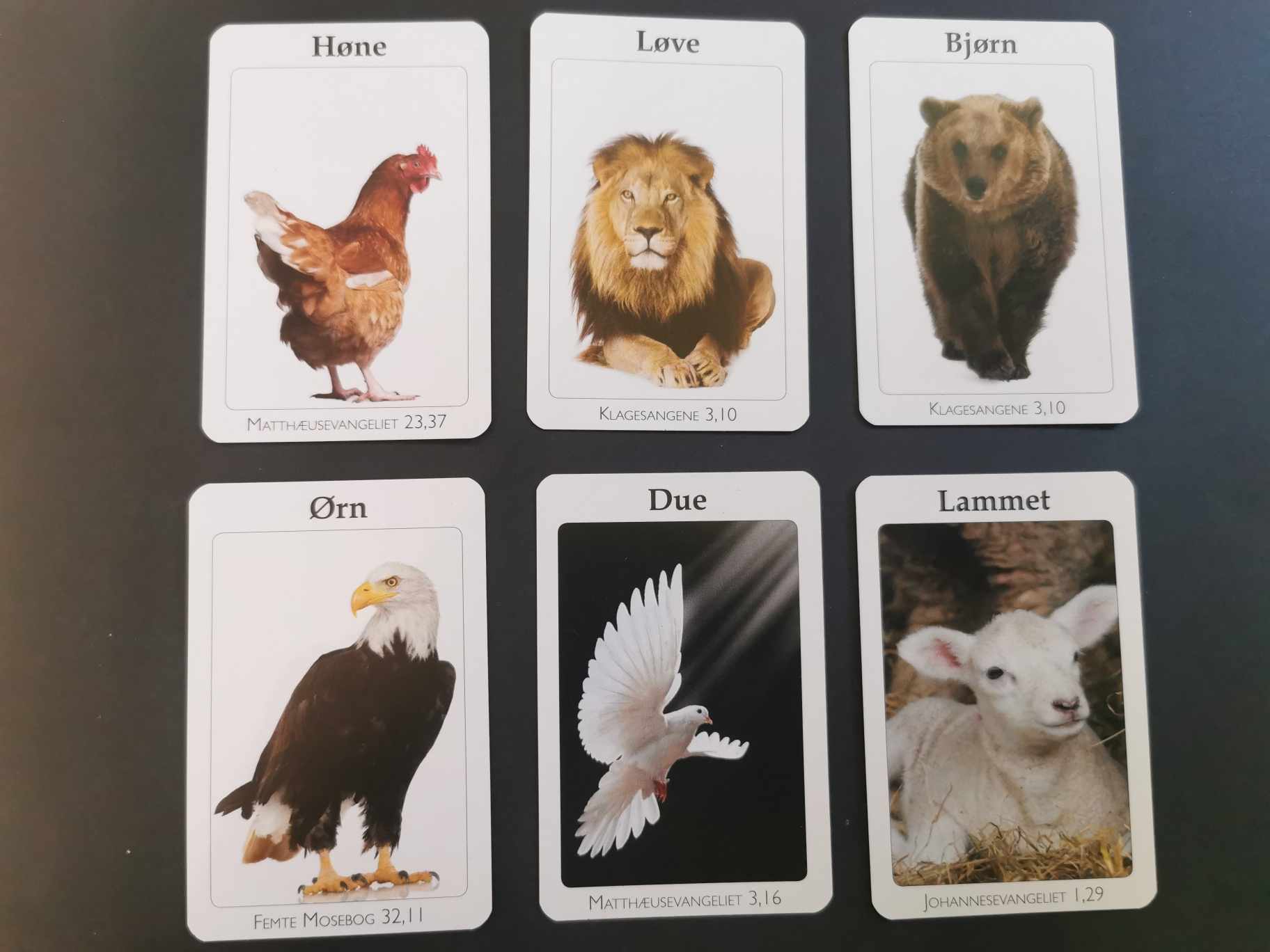 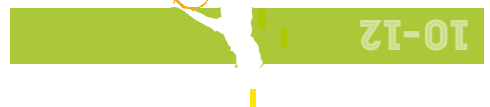 10-12 år
GudsBILLEDER, 
der bygger på dyr og 
naturfænomener
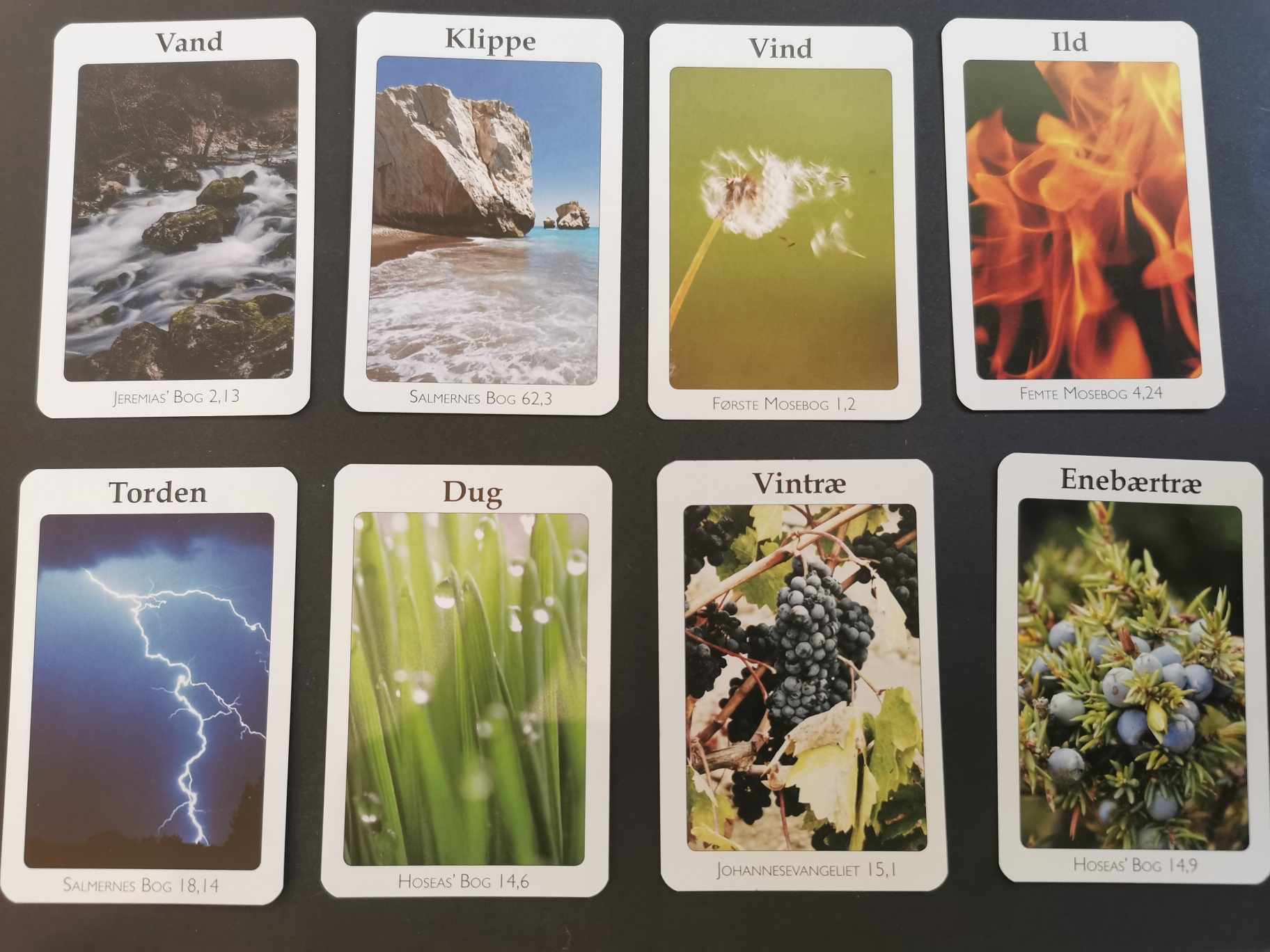 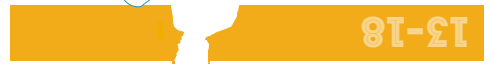 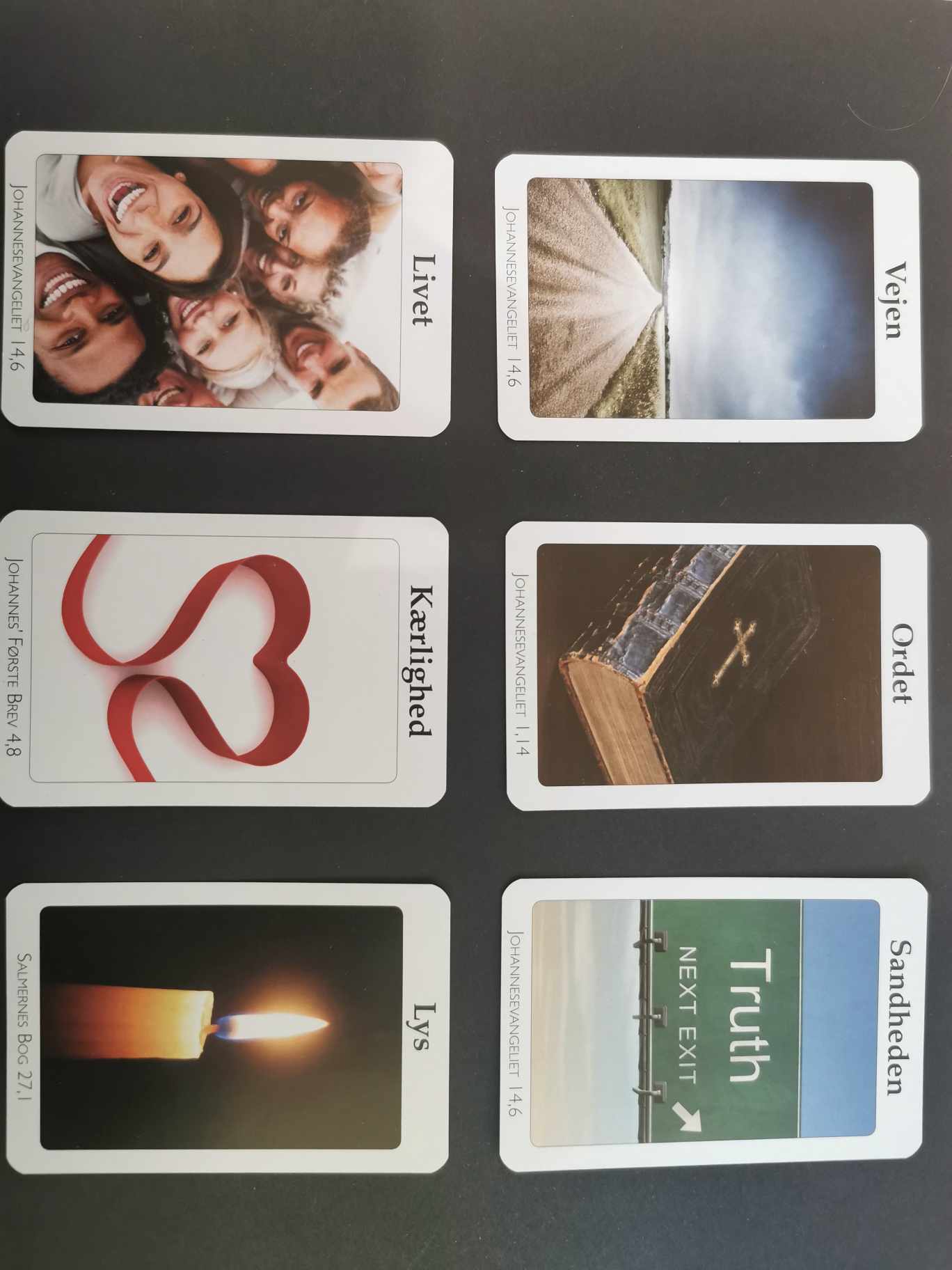 13-18 år
Gud som abstrakte
begreber 
og fænomener
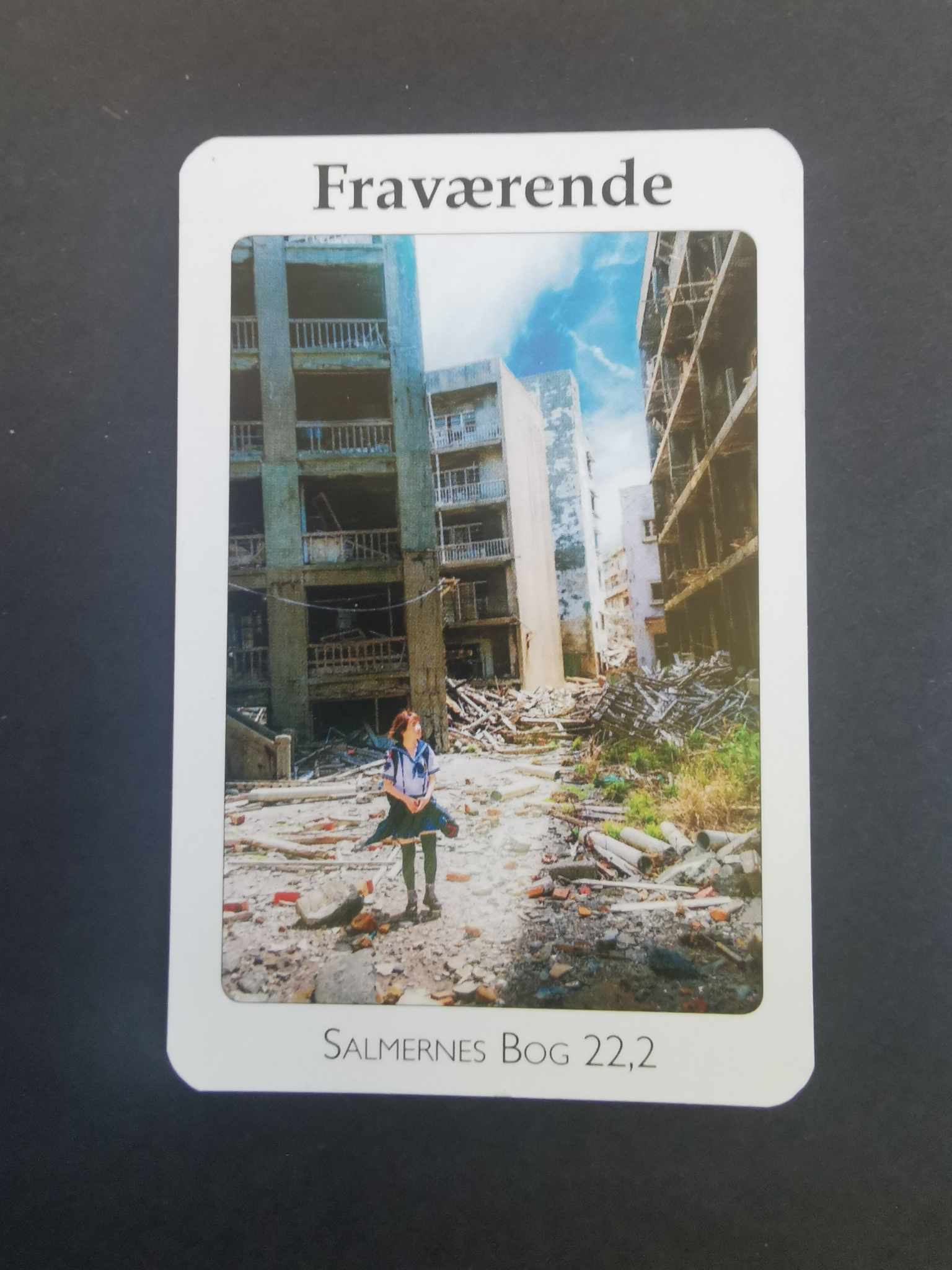 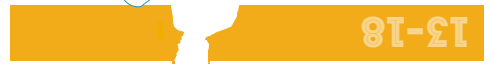 13-18 år
Inddrage oplevelsen af Gud 
som fraværende som en 
legitim og naturlig oplevelse
Hvad vil vi gerne være med til at give videre?
Hvilke gudsbilleder vil du gerne være med til at give videre?
Hvordan stemmer det overens med det, I allerede gør?
Skal I gøre noget anderledes?